EDIT School: Quantum Dots and their applications to QIST
Dr Joanna M Zajac
20/10/23
Quantum Dots: Nobel Price in Chemistry 2023 and beyond
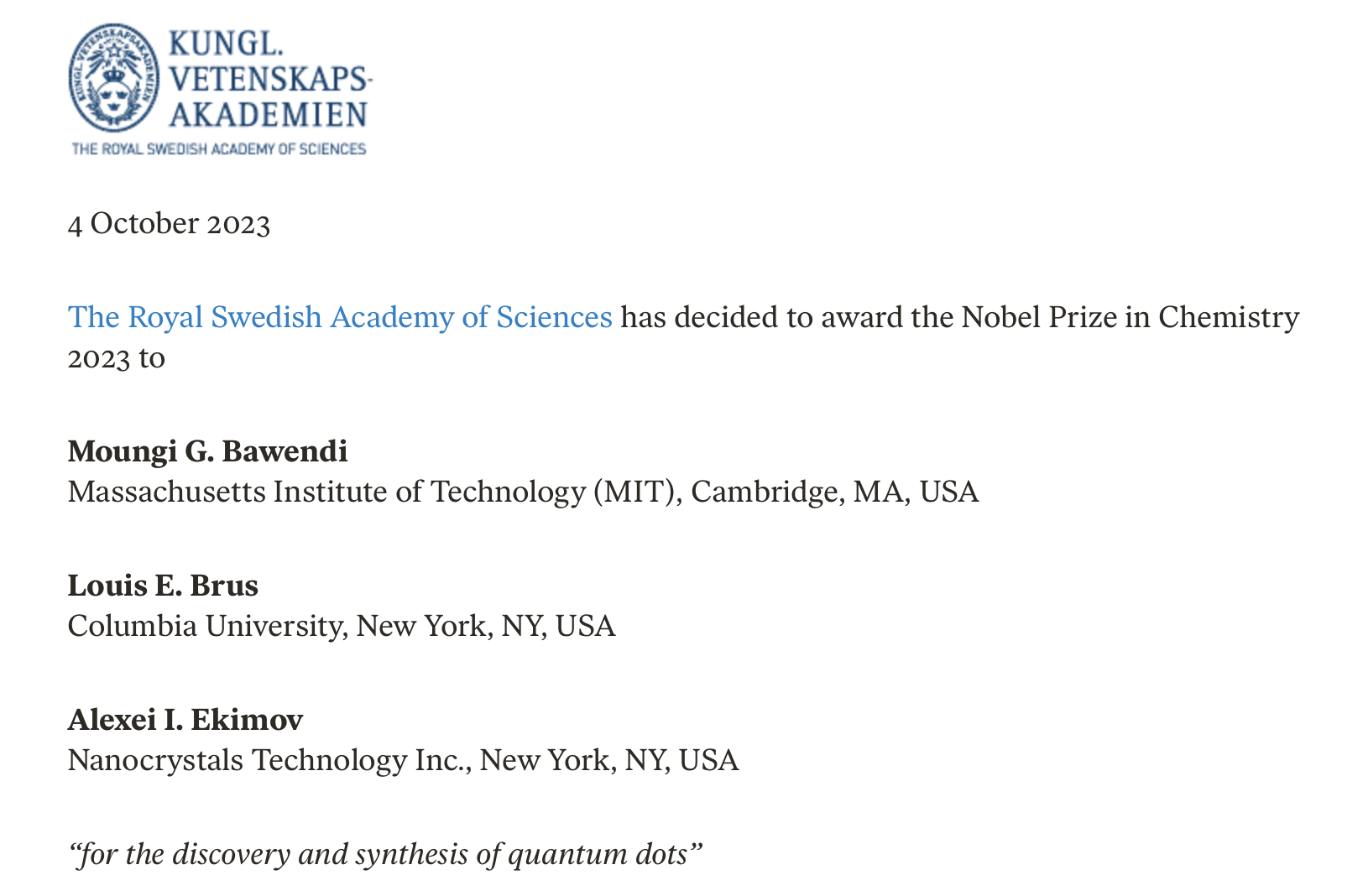 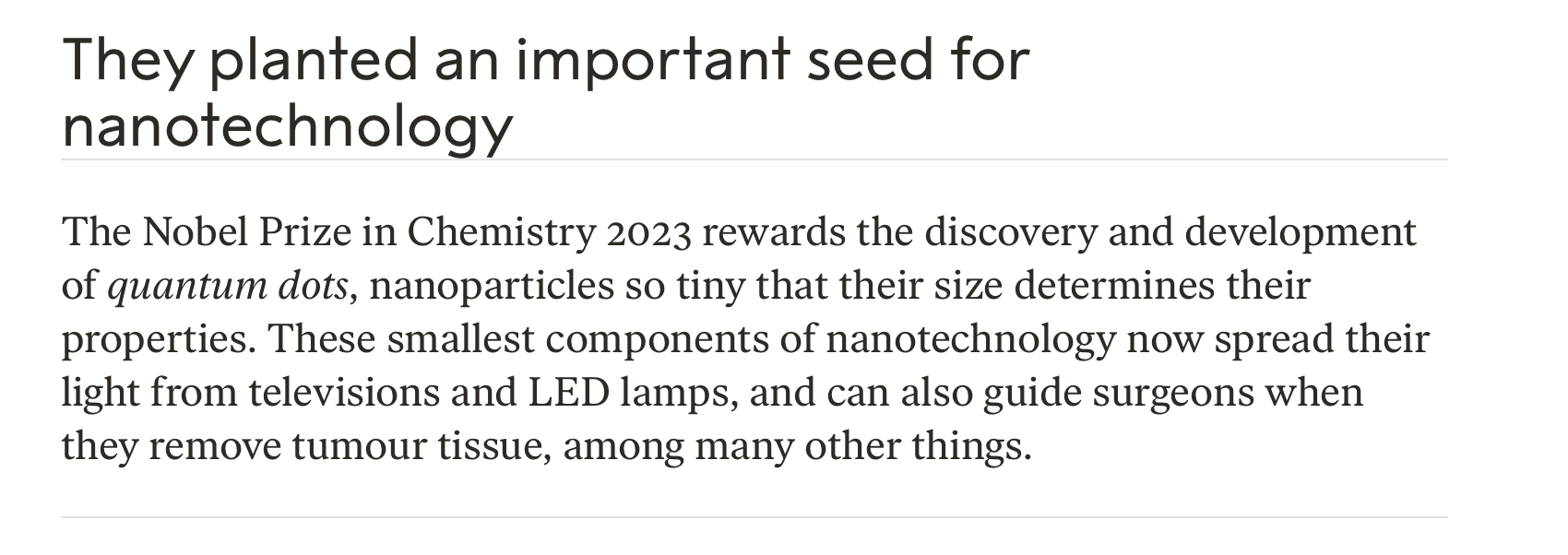 2
Quantum materials and nanotechnology
Going from ultra-big towards ultra-small, macroscopic objects are covered by the properties of classical mechanics while microscopic ones by quantum mechanics
Transition usually takes place when the size of the object is around  the size of the electron wave-function
When we can engineer material on a nanometer scale,  we are able to engineer their quantum properties; boundary of condensed matter physics and quantum physics
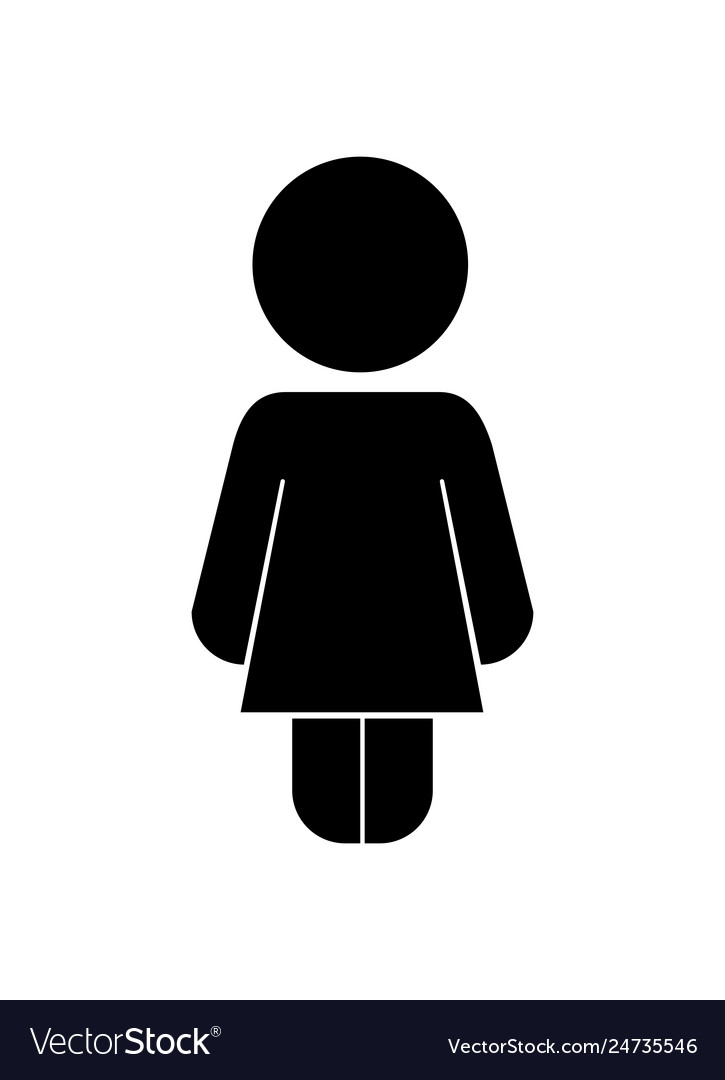 Quantum Dot
1e-9 meter
Sun1e9 meter
Human
1 meter
3
Sense of the scale
What are Quantum Dots?
Made of semiconducting materials
Properties explained by the particle in the box picture 
Electron is trapped in the box, here potential energy box, that causes quantization of its energy
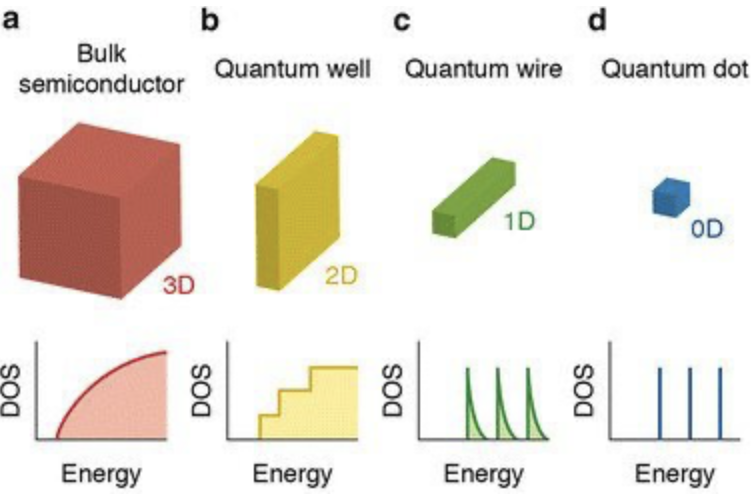 Density of states
What are Quantum Dots properties?
When QDs are illuminated, electrons will get promoted from valence to conduction band
It is reversible process and after some time electron will relax into its ground state
Bigger the box, or QDs, longer the wavelengths
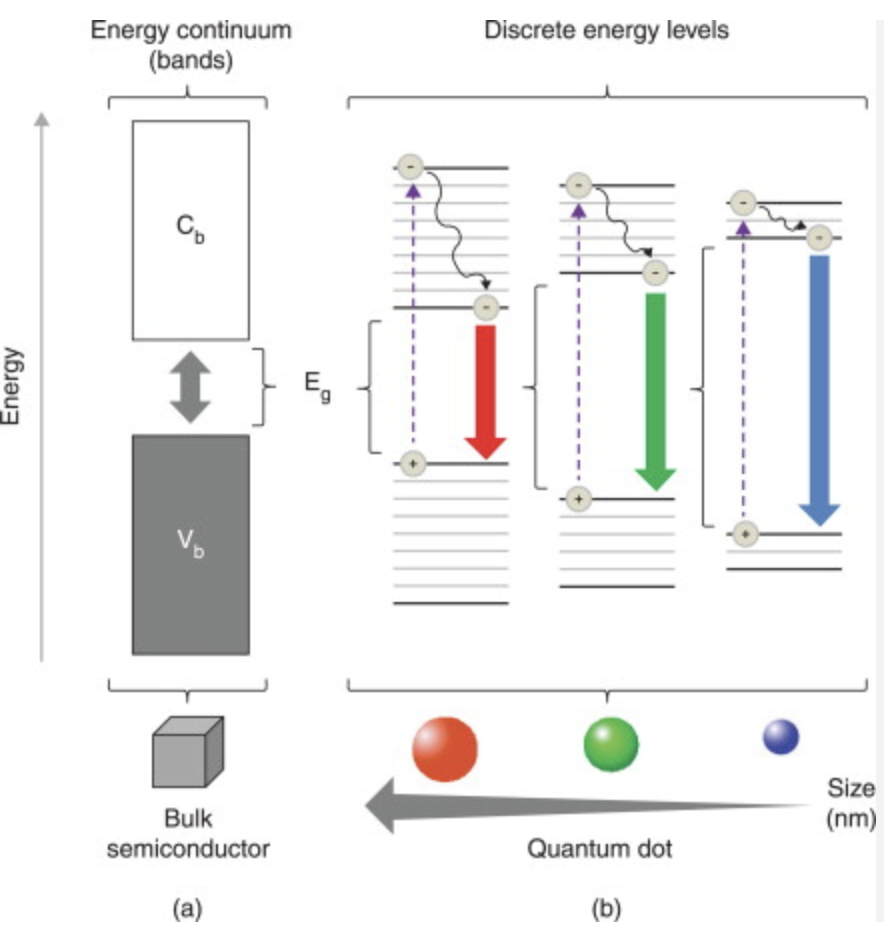 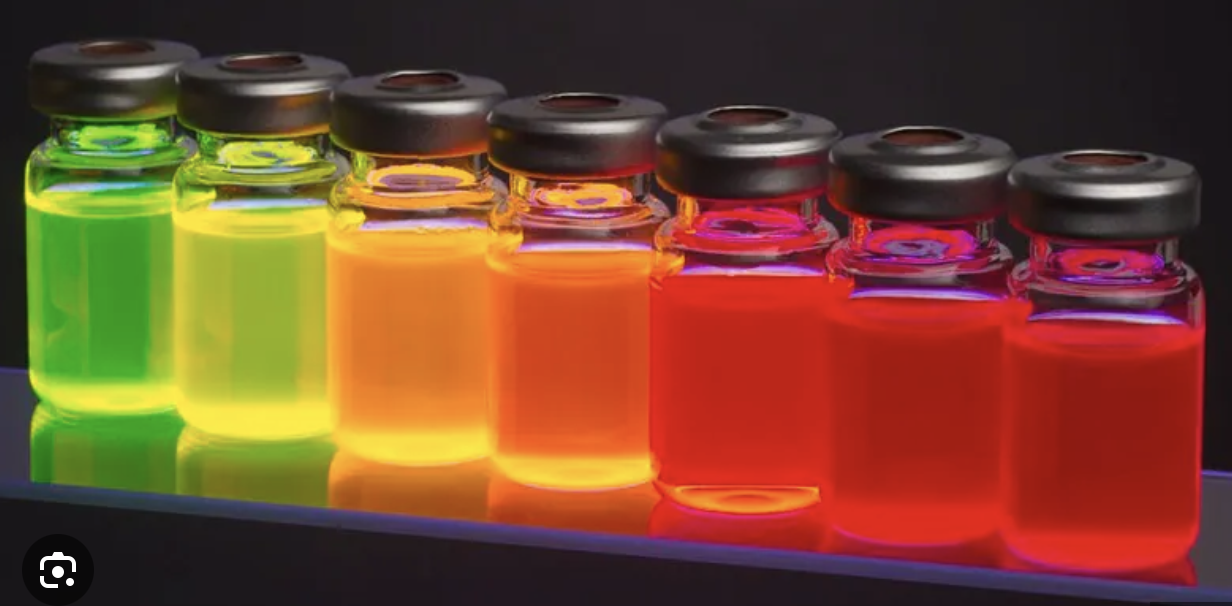 Band-gap vs color
Different colors of QDs
QDs applications
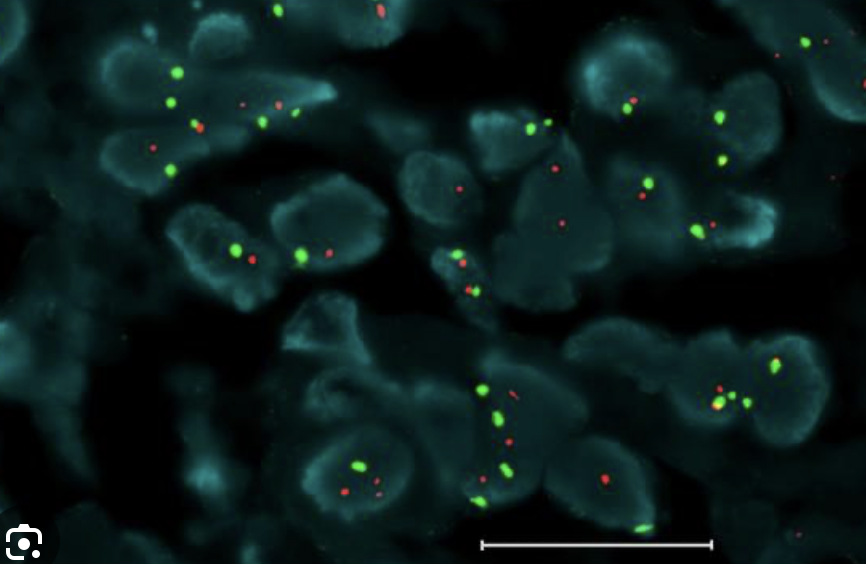 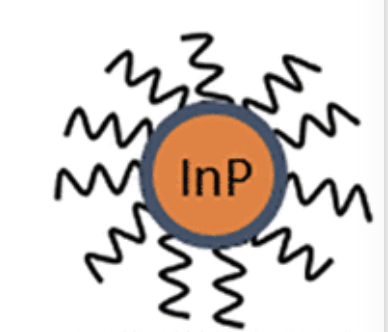 Biology and medicine 
Sensing 
Markers
Therapy
Optoelectronic devices
Light-emitting-diodes LEDs
Lasers
Displays
Photodetectors
Photovoltaics, i.e. solar cells
Photocatalysts
Fundamental science
Quantum Information Science and Technology QIST
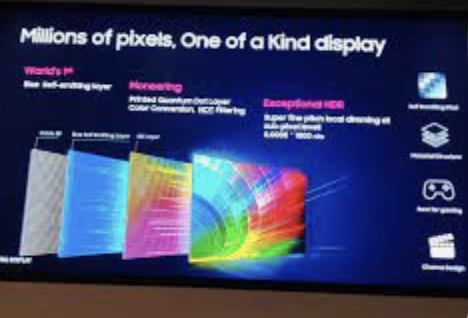 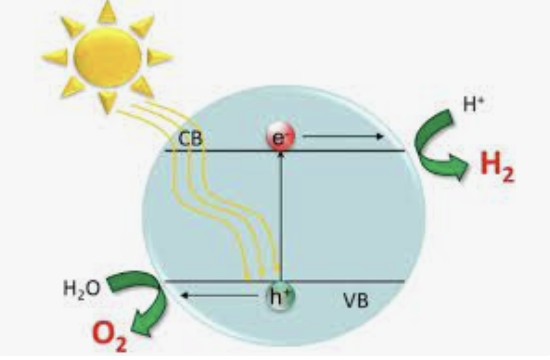 QDs applications: Biology and Medicine
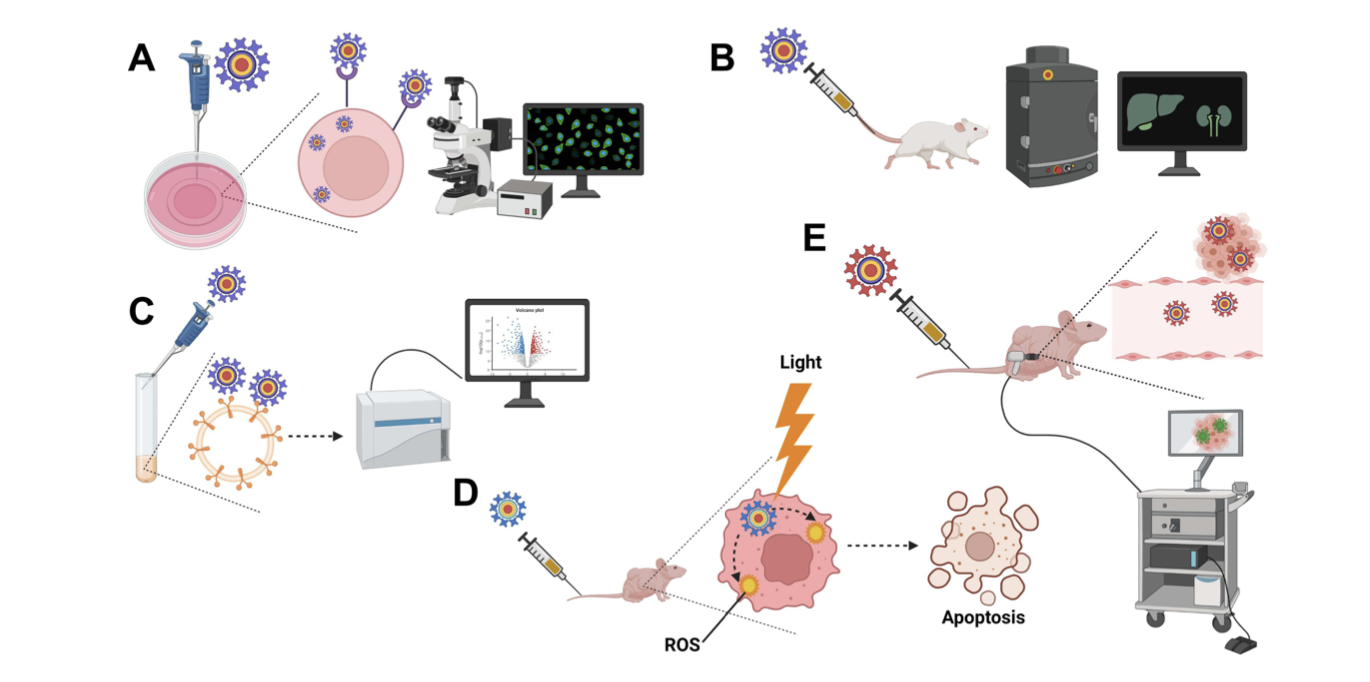 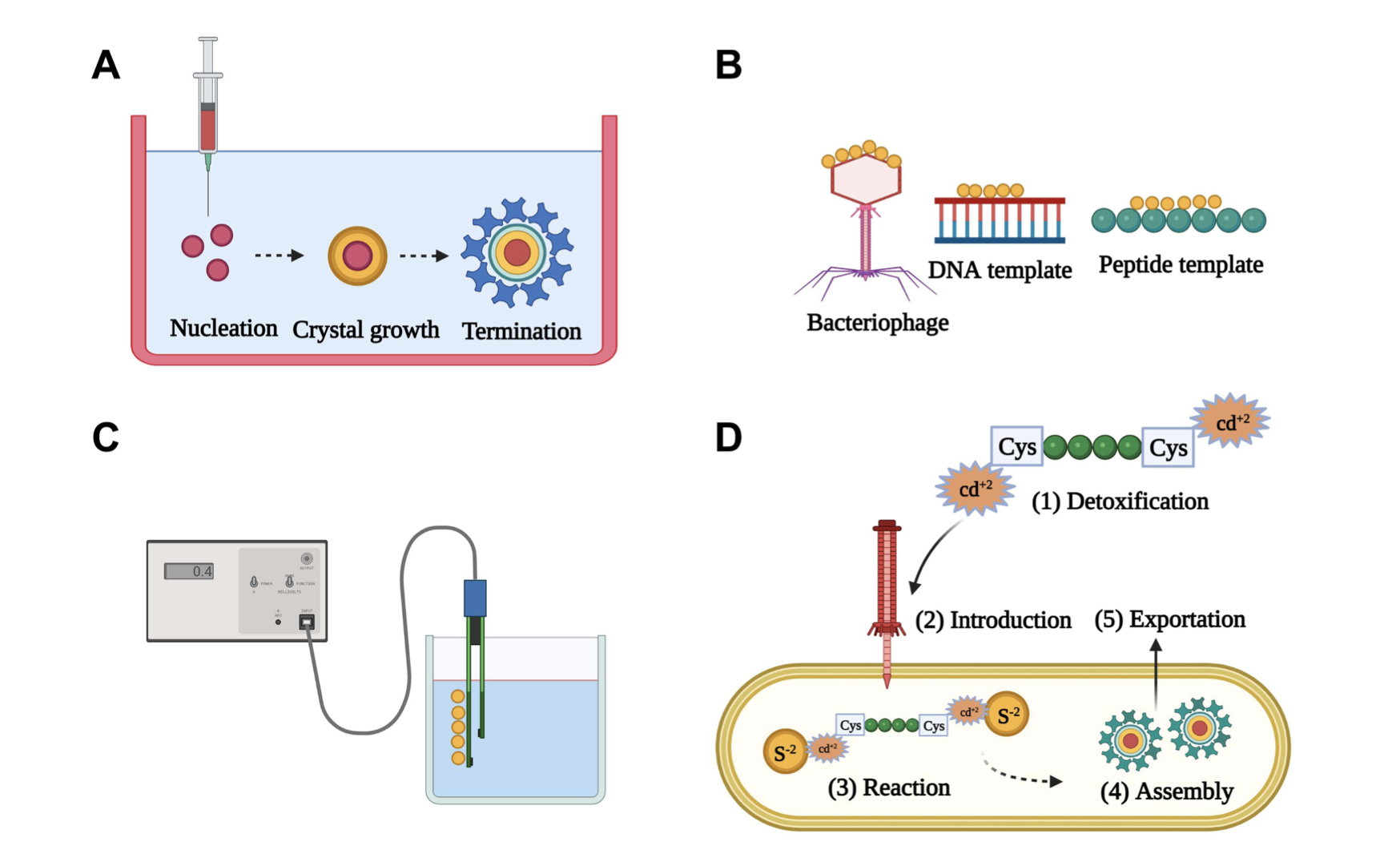 Methods to prepare QDs A) colloidal synthesis, B) Bio-template
synthesis, C) electrochemical assembly, D) bio-gentic synthesis
Methods to prepare QDs A) Intracellular imaging, B) In-vivo imaging, C) Fluorescence activated cell sorting, D) photodynamic therapy, E) Traceable drug delivery
[Speaker Notes: Figure 3 Some biomedical applications of QDs. (A) Intracellular imaging. QDs decorated with specific targeting moieties are used as fluorescent labels for intracellular visualization by fluorescence microscopy or confocal laser scanning microscopy (CLSM). (B) In vivo imaging. Following administration, QDs modified with tissue-specific targeting moieties can be used for visualization of certain organs in question using in vivo imaging systems (IVIS). (C) Fluorescence-activated cell sorting (FACS). QDs decorated with cell-specific ligands can be used as fluorescent probes for cell sorting during flow cytometry. Thanks to numerous advantages, QDs have a better capacity in polychromatic cell sorting compared to conventional organic dyes. (D) Photodynamic therapy (PDT). Following irradiation, QDs can act as photosensitizers or energy donors to other photosensitizers to generate reactive oxygen species (ROS) in situ leading to apoptotic cell death during cancer treatment. (E) Traceable drug delivery vehicles. QDs can be used as drug carriers to various tissues with high extravasation and tissue penetration capabilities thanks to their ultra-fine particle sizes. Owing to their quantum properties, QDs accumulation in the target tissues can be easily tracked. Created by BioRender.com.]
QDs applications: QDs lasers
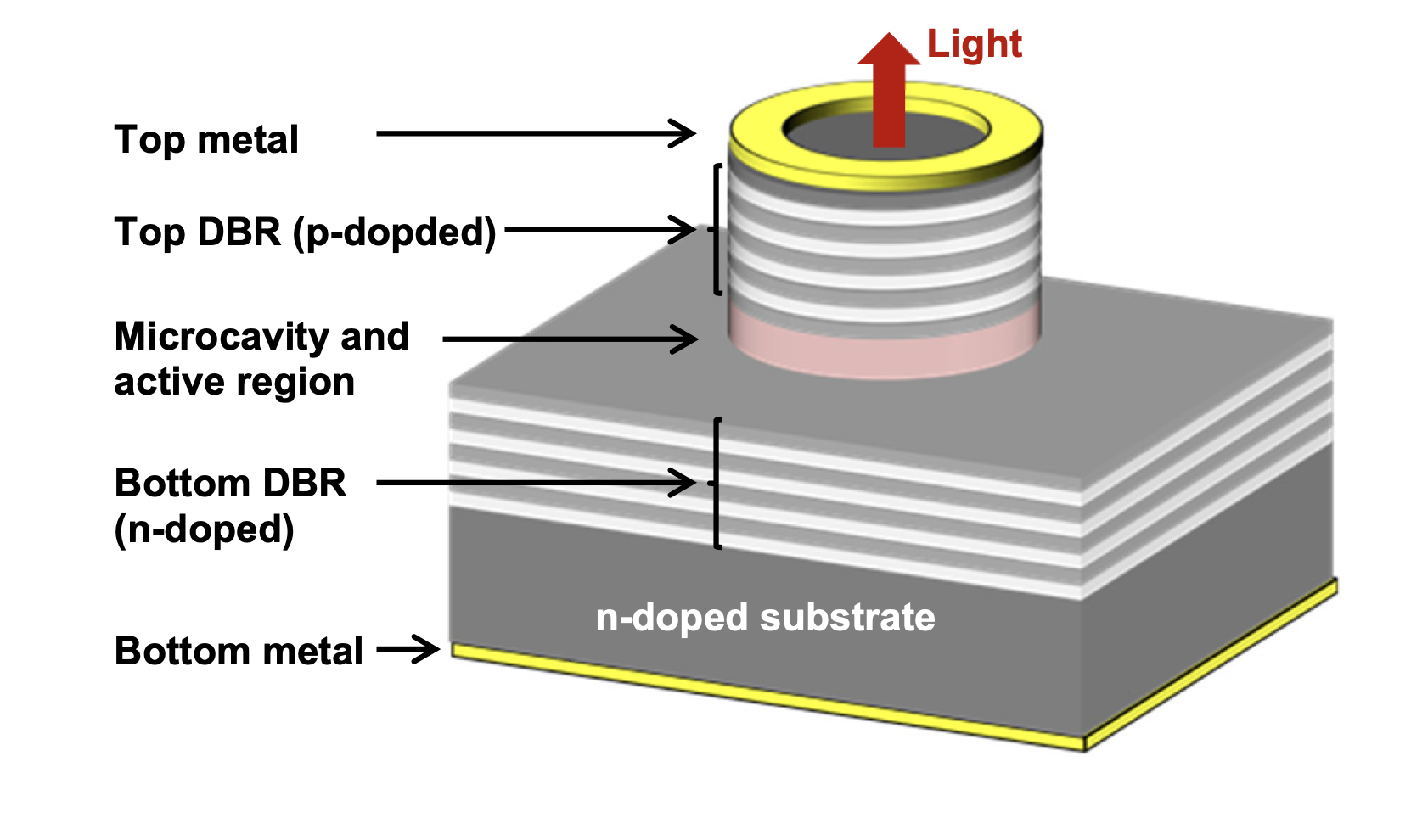 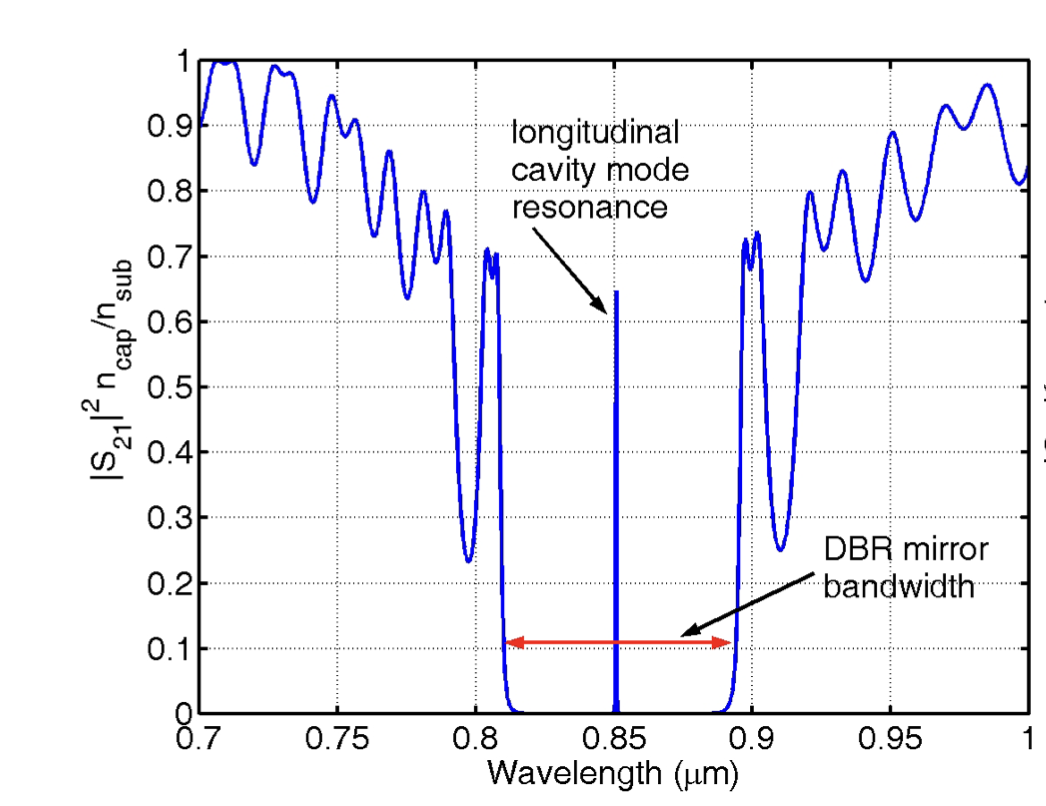 Cross-section of example VECSELs
 structure
Cross-section of example VECSELs structure
QDs applications: QDs LEDs
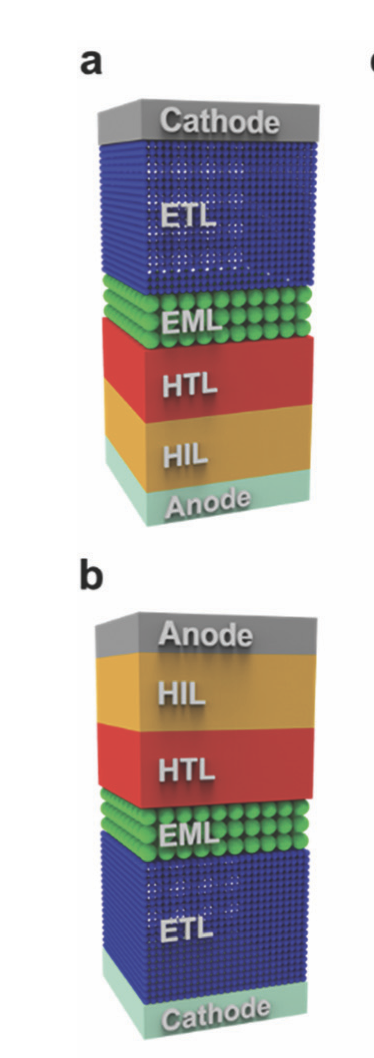 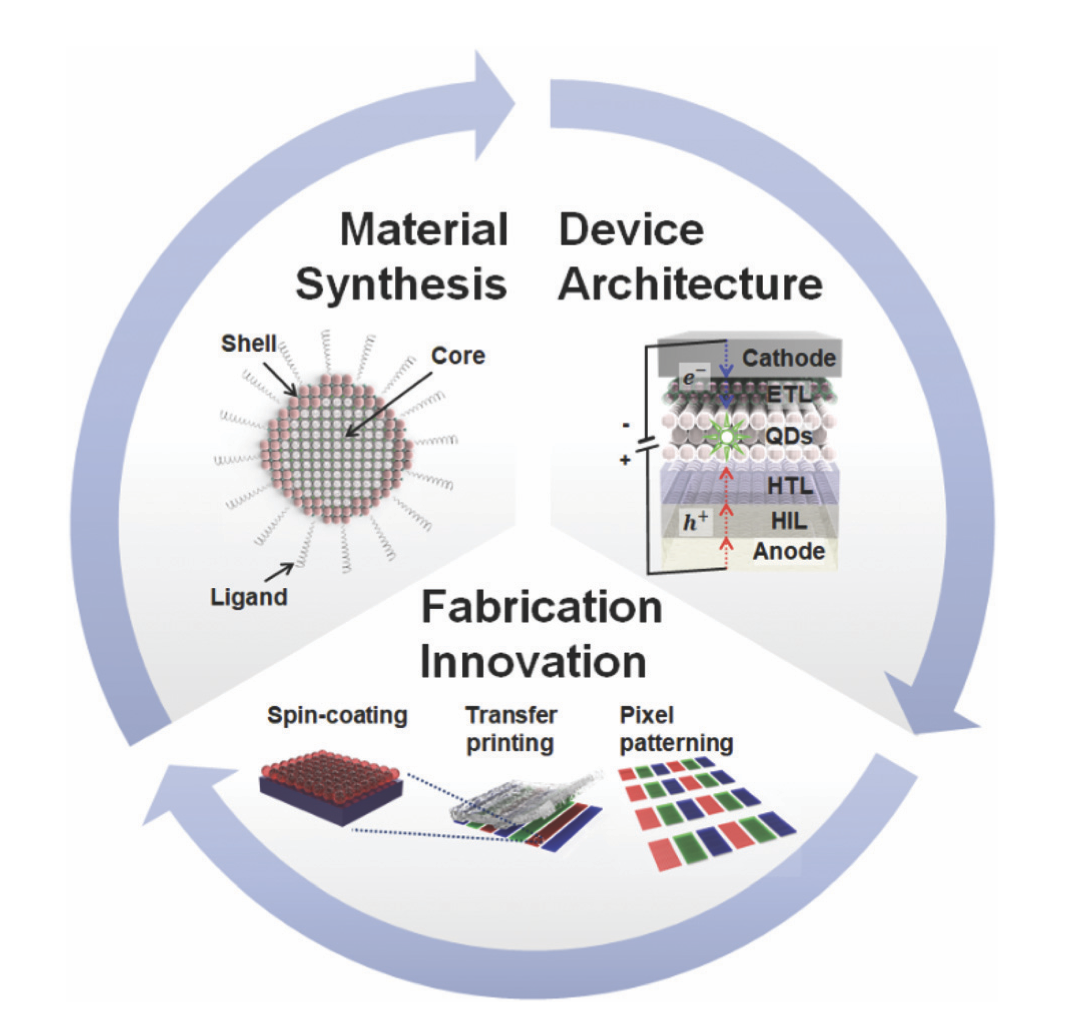 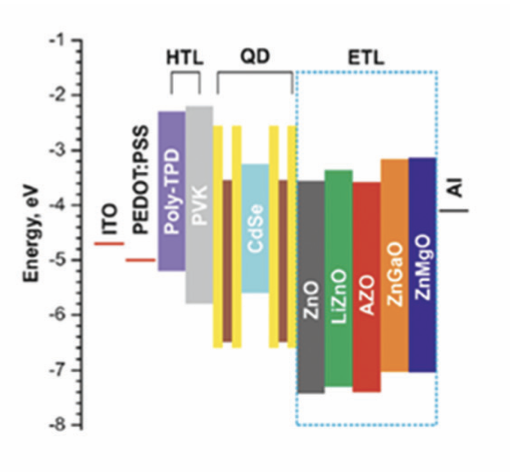 Typical structure of the QD-LED device
And energy band diagram of the typical structure of QD-LED devices having different ZnO layers. HTL-hole transport layer and ETL-electron transport layer, EML –emissive layer
Classification of the development categories for the QDs-LEDs
[Speaker Notes: https://pubs.rsc.org/en/content/articlepdf/2021/nh/d0nh00556h
Fig. 4 (a) Typical structure and (b) an inverted structure of QD-LED device architecture. (c) Device architecture of tandem structure of QD-LEDs. 
(d) Energy band diagram of the typical structure of QD-LED devices having different ZnO layers. Copyright 2020, Nature Publishing Group. (e) Energy band diagram of the typical device structure with an insulating layer using PMMA. Copyright 2014, Nature Publishing Group. (f) Energy band diagram of inverted structure of QD-LEDs. Copyright 2019 IOP Publishing. (g) Schematic device structure of tandem QD-LED and the EQE characteristics of red, green, and blue QD-LEDs. Copyright 2014, the American Chemical Society.]
QDs applications: Photovoltaics
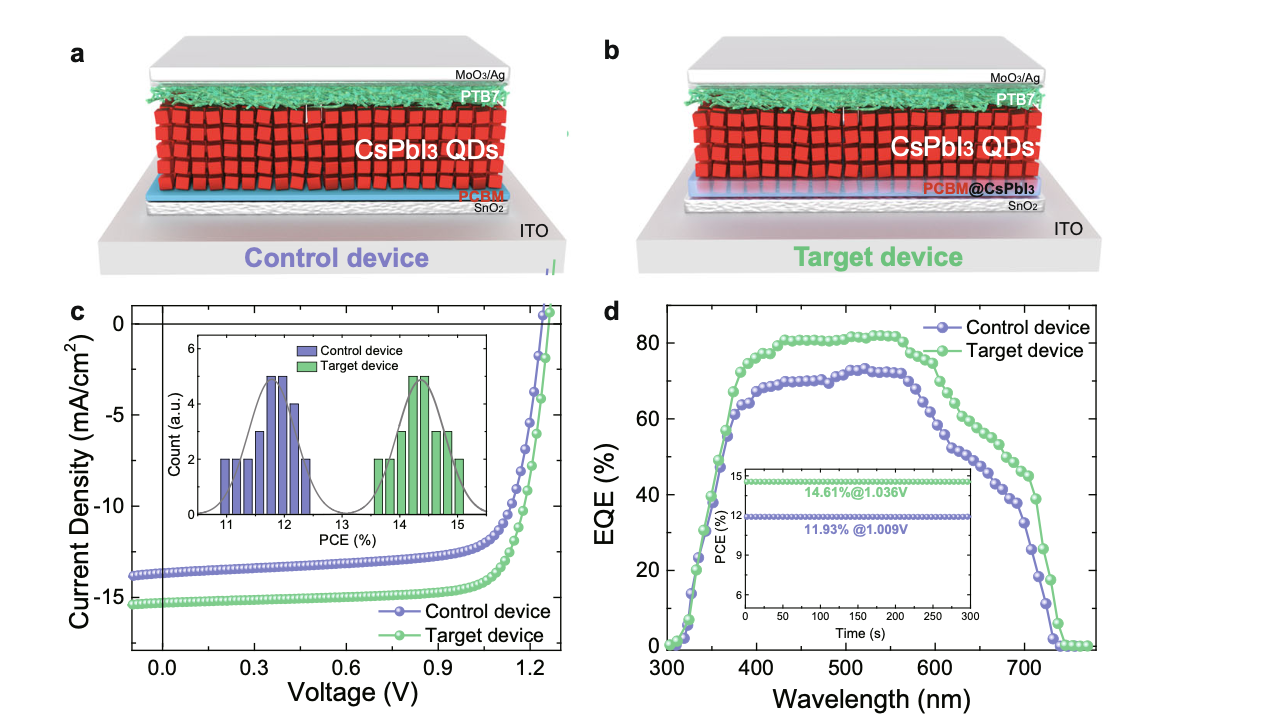 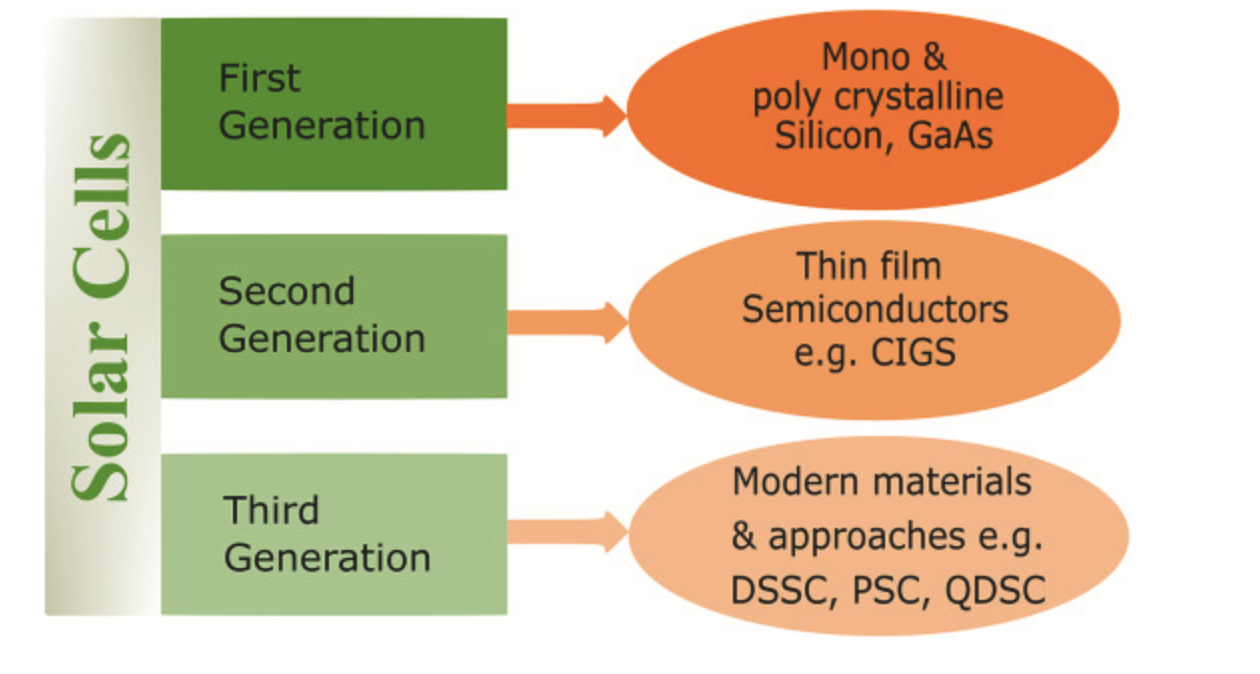 Photovoltaic performance of solar cell; a, b Schematic diagram of the control device and target device. c J–V curves measured under AM 1.5 G solar irradiation at 100 mW/cm2 (inset: PCE distribution of control and target devices). d EQE curves of control and target devices (inset: stabilized power output of control and target devices).
Generation of solar cells
QDs promise to boost efficiencies to 60% limit
[Speaker Notes: NATURE COMMUNICATIONS | https://doi.org/10.1038/s41467-020-20749-1 
PCE POWER Conversion efficiency
EQE external quantum efficiency]
Our work at BNL: QDs non-classical light sources advantages
Single photon is fundamental carrier of quantum information
Using QDs allows us to obtain photons with 
Desirable temporal and spectral properties
Deterministic and versatile
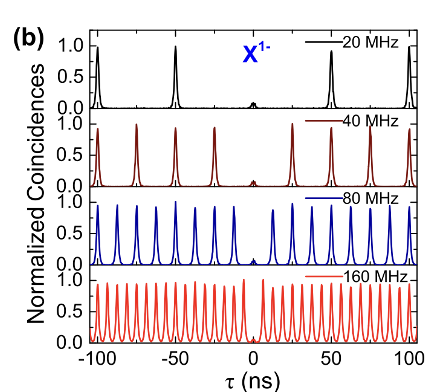 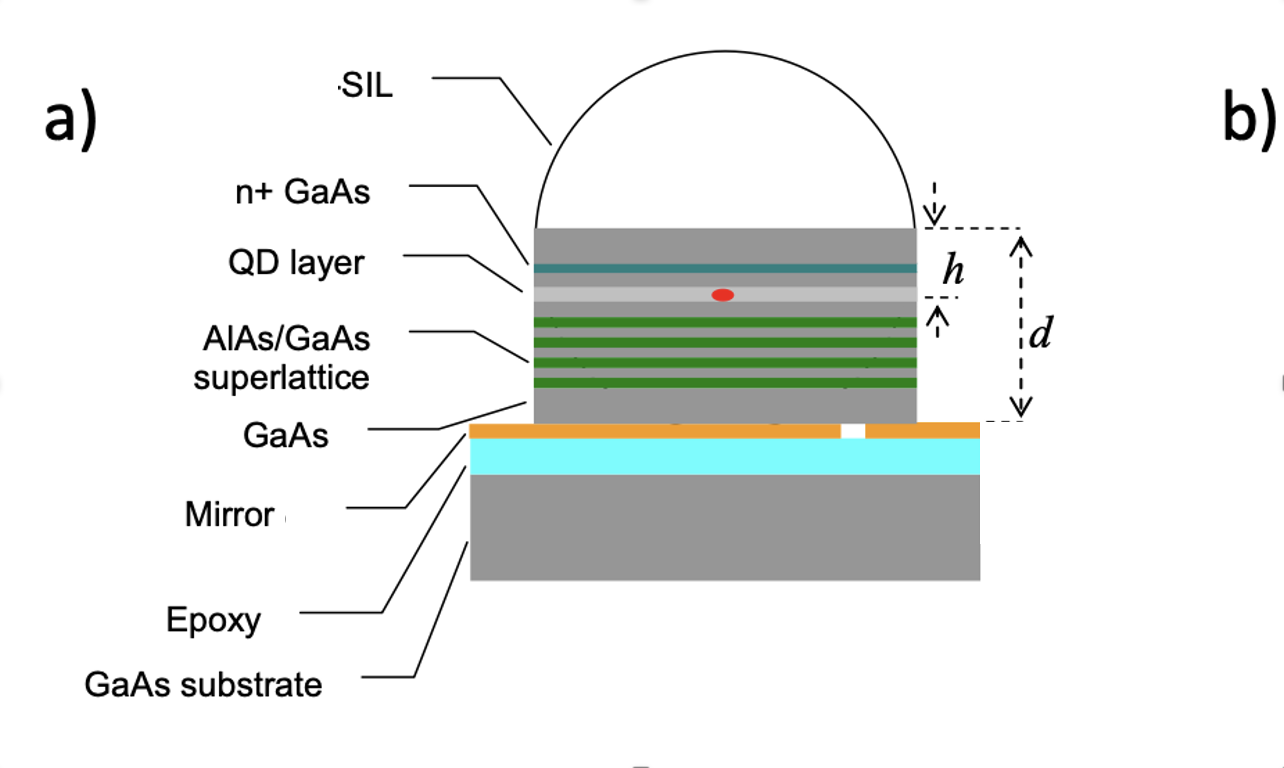 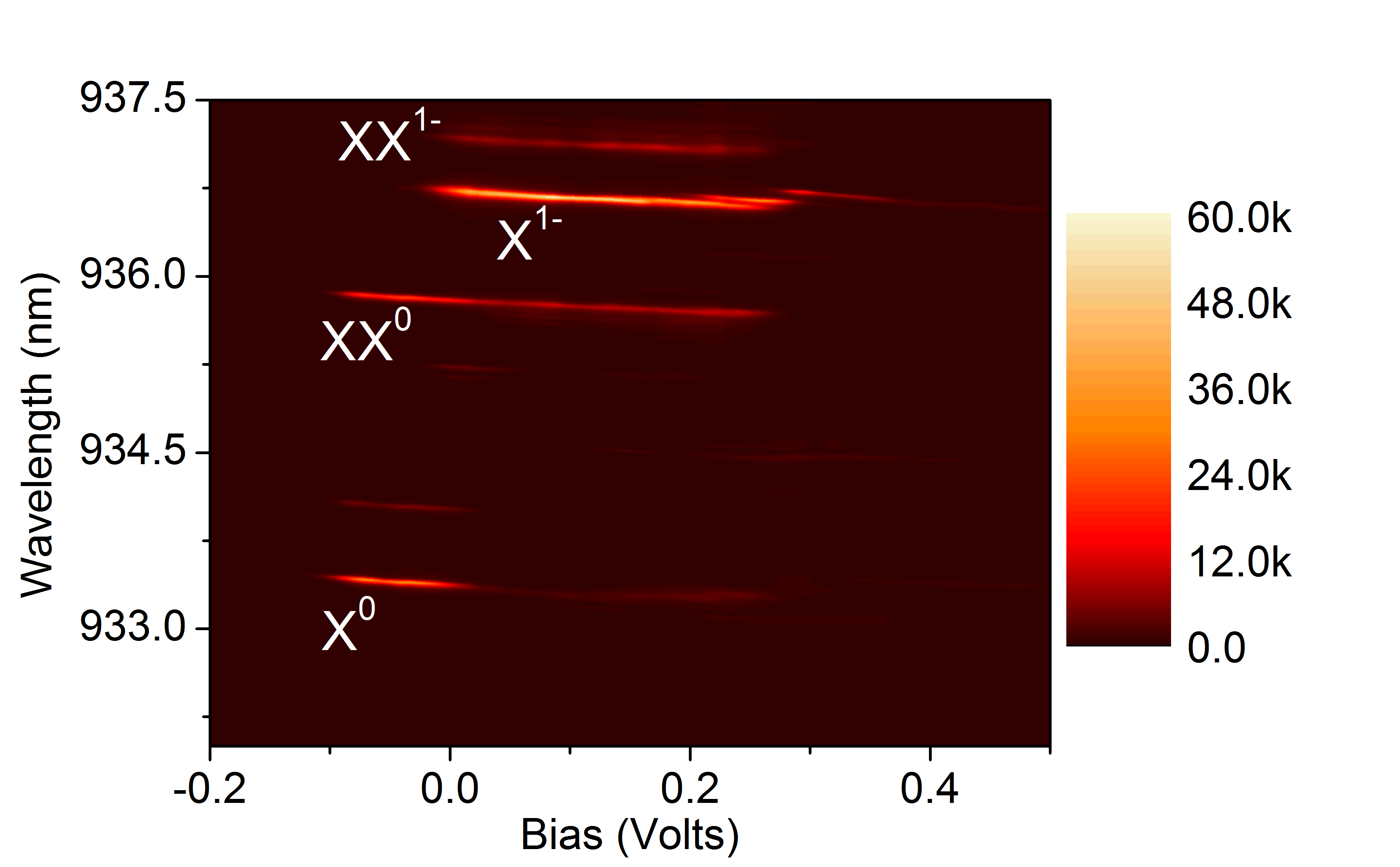 QDs diode for deterministic charge control
QDs photoluminescence
Deterministic emission and modulation
Our work at BNL: QDs non-classical light sources challenges
QDs are part of solid-state matrix
There is a lot going on; i.e. interactions with lattice through thermal effects and magnetic and electric fields
This will have impact emission properties of single photons
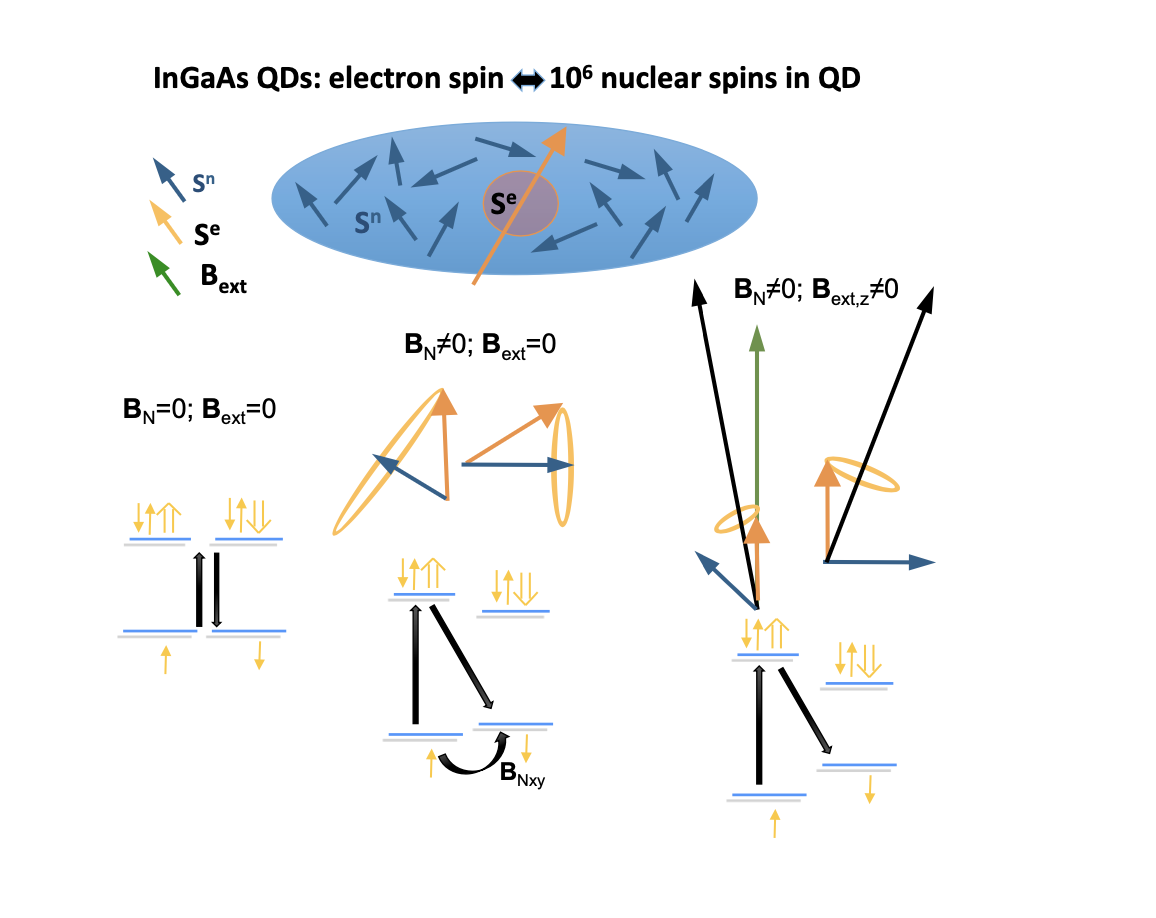 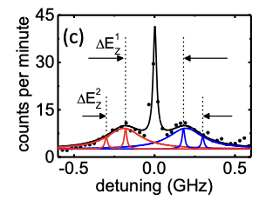 Spin-spin interaction
Overhauser field
Our work at BNL: QDs non-classical light sources manufacturing
Epitaxial QDs
Grown atom-by-atom using molecular beam epitaxy MBE. Well controlled process resulting in exceptional properties of QDs
Growth thermodynamics triggers formation of QDs
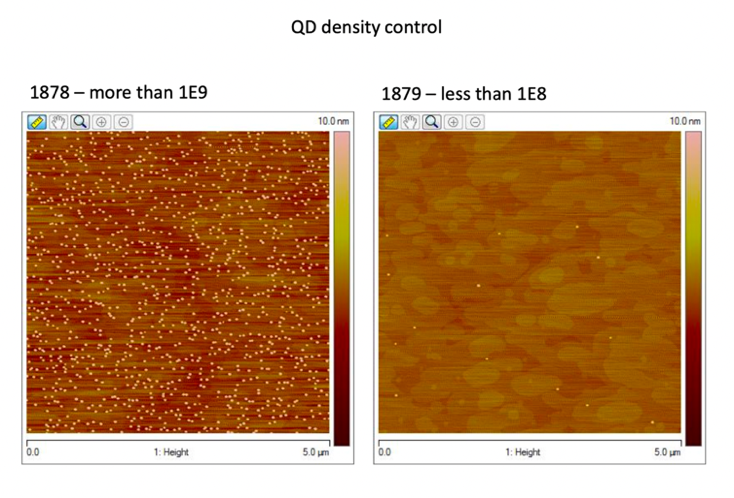 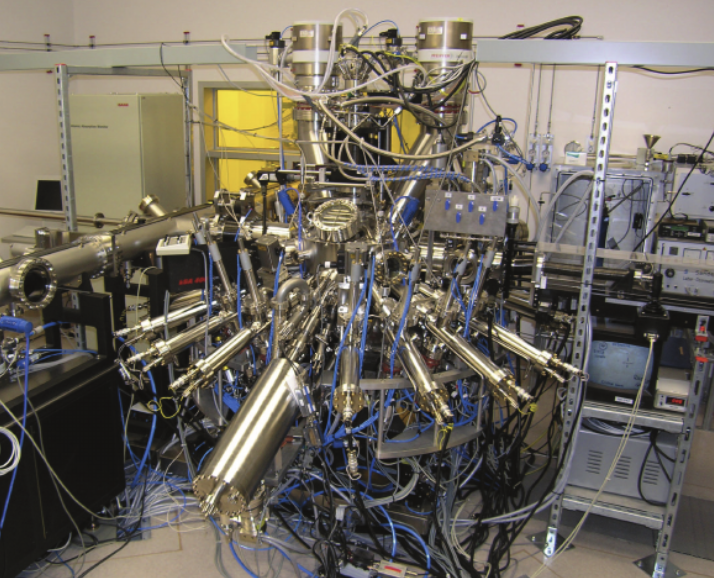 2.5 µm
AFM picture of QDs
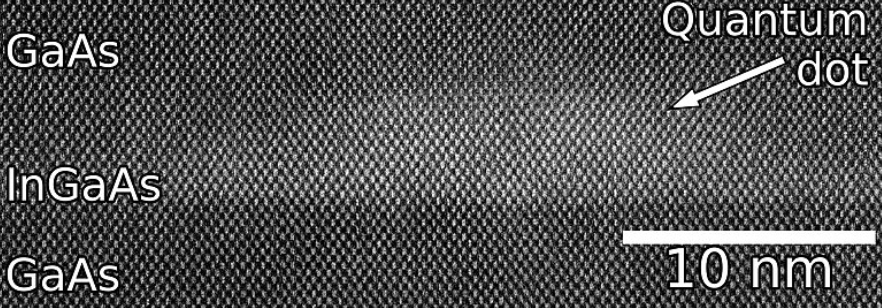 MBE reactor
SEM picture of QDs
Our work at BNL: QDs non-classical light sources QN applications
Fundamental building blocks of quantum networks
photon sources 
memories 
protocols to interconnect them
With these buildings blocks, we can construct quantum networks that are capable of plethora of fascinating applications 
quantum communication, computing, fundamental science, sensing,…
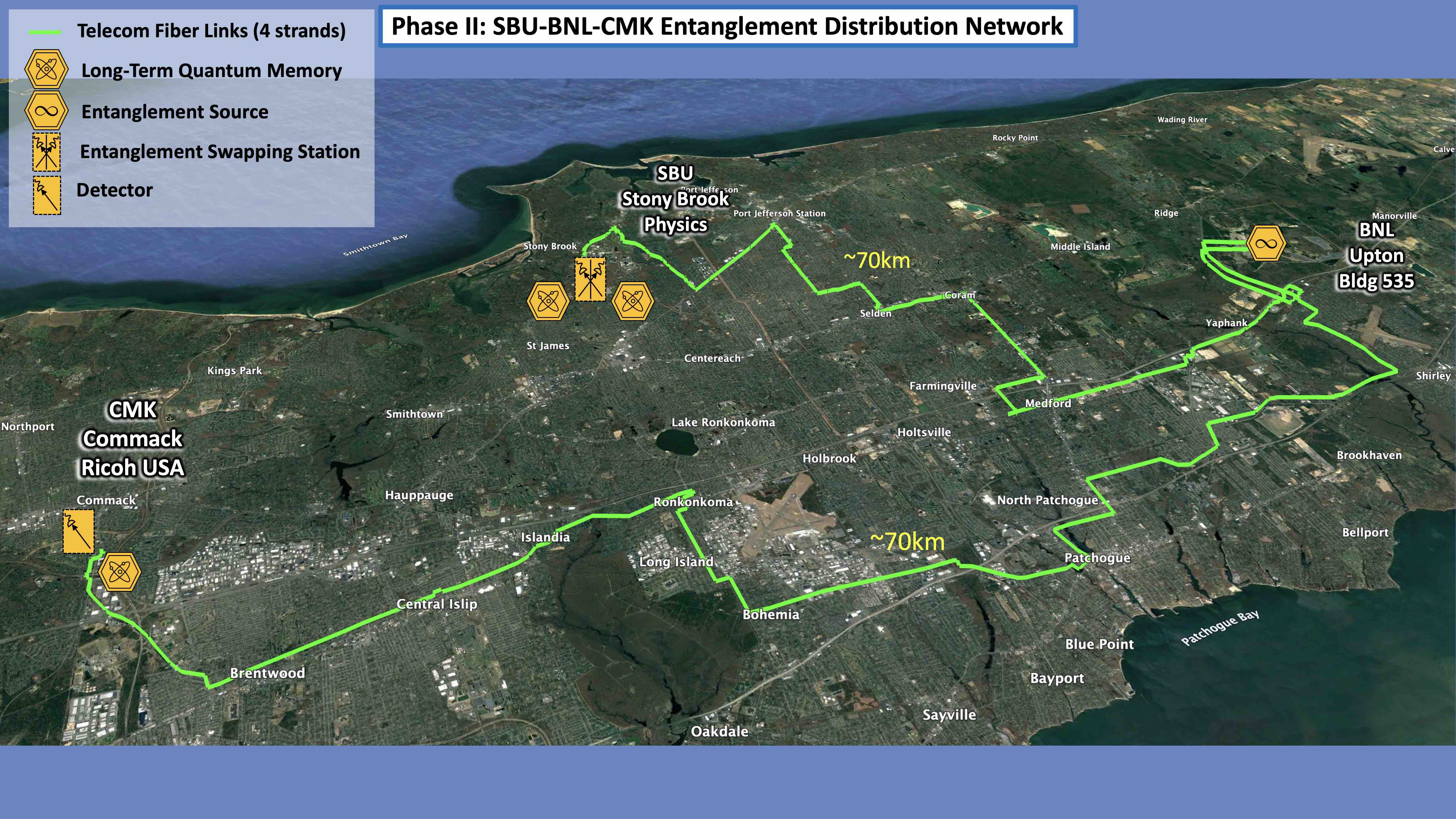 3-node metro-Quantum Network realization
Our work at BNL: QDs for heterogenous quantum interconnects
Use the advantages of heterogenous systems 
Quantum dots for generation of quantum information
Alkali vapors for storage
Rb memories work at  RT. They ensure storage time of of around 20 µsec and fidelity of around 5%
After storage, we investigate how properties of these photons had been altered and which protocols needs to be used to make this process controllable and efficient
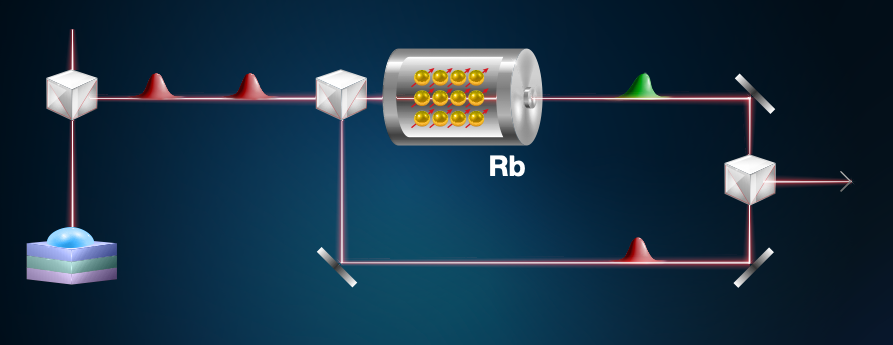 Quantum information storage and revival in hybrid system
Thanks for your attentionWe have openings for PhD/PostDocs – reach out! jzajac@bnl.gov
Questions?
16